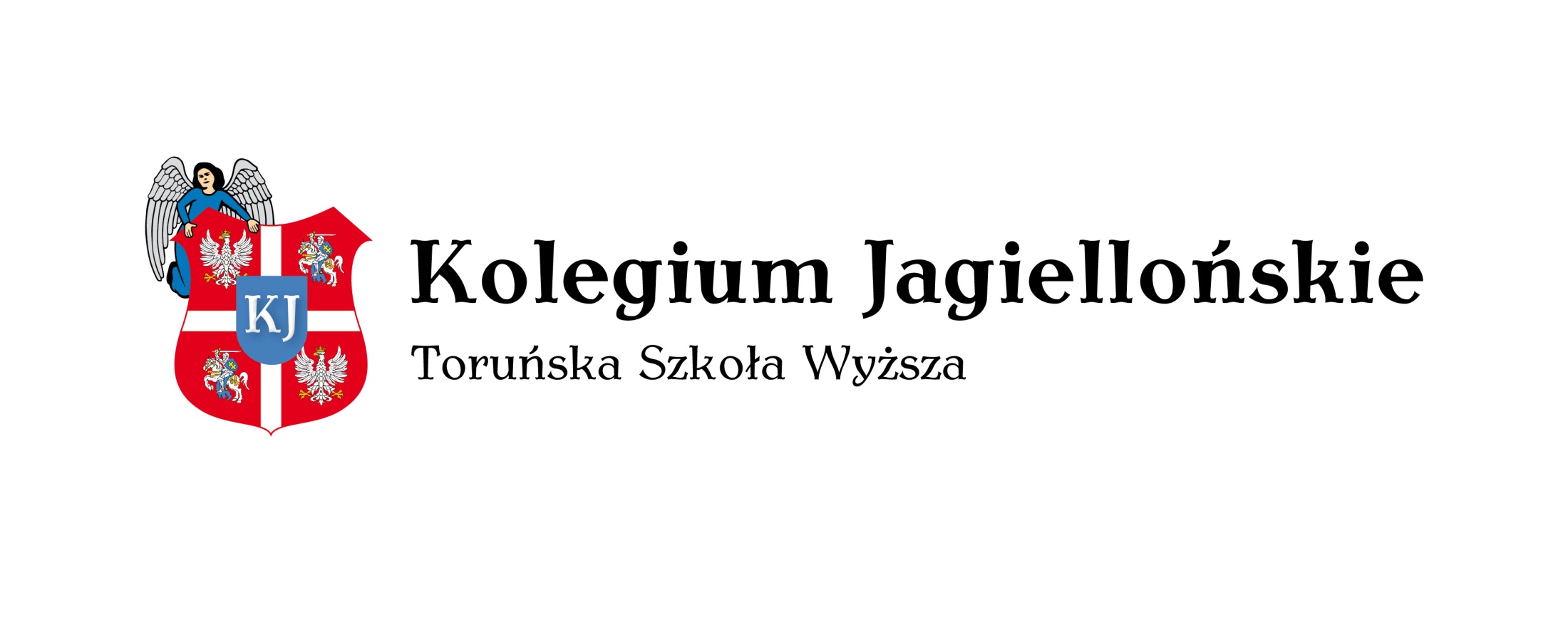 Podstawowe pojęcia. Cele, zadania i formy pracy opiekuńczo-wychowawczej
Co to jest planowanie?
PLANOWANIE polega na obmyślaniu doboru i kolejności przewidywanych działań z jednoczesnym postanowieniem podjęcia działań właśnie według obmyślonego toku.
PLANOWAĆ
stawiać sobie cel
obmyślać środki tego celu
Zgodnie z tym planowanie obejmuje:
Dobór właściwych celów
Przewidywanie
Diagnozowanie
Wprowadzanie wniosków do działania
Ukształtowanie skończonego projektu planu
Postanowienia realizacyjne
Co to jest plan?
PLAN to funkcja szeroko pojętego procesu planistycznego lub procesu wąsko rozumianego, prowadzącego do wytwarzania projektu planu i postanowienia o przyjęciu go do realizacji.
Do warunków dobrego planowania należą:
znajomość podstaw planowania, czyli: statutu szkoły, regulaminu, kodeksu ucznia
posiadanie źródeł rozwiązania
posiadanie informacji dotyczących charakteru oraz perspektywy rozwojowej placówki, a więc jej tradycji, doświadczeń
znajomość środowiska wychowawczego placówki, czyli nauczycieli, dzieci, rodziców
Podstawowe kategorie treściowe planu:
Cele 
Założenia
Zadania
Środki realizacji
Podmiot realizacji
Czas realizacji
Co to jest programowanie?
Programowaniem w odróżnieniu od planu, nazywamy  obmyślanie doboru i kolejności przewidywanych działań, z którym nie jest związane postanowienie wykonania tychże.

    Programujący ustala więc odpowiednie działania oraz ich tok, a planujący podejmuje decyzje o realizacji działań przewidzianych programem z punktu widzenia realizacji założonego celu.
Plan, a program:
PROGRAM zgodnie z przyjętą definicją planu i planowania to rozwinięty, ściśle uporządkowany, zoptymalizowany tok konkretnych czynności, zapewniających zrealizowanie poszczególnych celów i zadań planu, z których wynika i jest im podporządkowany.
Cel pracy opiekuńczo- wychowawczej
Celem pracy opiekuńczo-wychowawczej jest:przygotowanie wychowanka aby mógł samodzielnie żyć, osiągnięcie przez wychowanka możliwości i umiejętności kierowania własnym rozwojem, samodoskonalenie i samoakceptacja,
   przygotowanie wychowanka do umiejętności podejmowania własnych wyborów i decyzji
Ze względu na cel opieki można wyróżnić:
opiekę profilaktyczną: ukierunkowaną na zapobieganie sytuacjom zagrożenia, aby nie dopuścić do ich zdziałania
opiekę interwencyjną: ukierunkowaną na usunięcie np. dziecka spod wpływu już działających na niego czynników zagrożenia
opiekę kompensacyjną: ukierunkowaną na usuwanie, bądź neutralizowanie następstw zagrożenia
Zadania pracy opiekuńczo – wychowawczej:
poznawanie uwarunkowań społeczno -wychowawczych osobowości wychowanków pod kątem ich możliwości psychofizycznych, kontaktów ze środowiskiem rodzinnym, pobudzenia aktywności w przygotowaniu do samodzielnego życia, aby odpowiednio prowadzić indywidualny plan rozwoju wychowanka;
wskazywanie zasad, form, metod i technik wychowania opiekuńczego, aby w przebiegu procesu opiekuńczo wychowawczego uzyskać jak najlepsze efekty pracy wychowawczej;
modernizowanie działalności opiekuńczo-wychowawczej na podstawie najbardziej nowoczesnych, sprawdzonych wzorów z uwzględnieniem specyfikacji zadań konkretnej formy opieki;

akcentowanie konieczności kształcenia i dokształcania nauczycieli, wychowawców szczególnie w zakresie ich specjalistycznej edukacji zawodowej;

akcentowanie zasadności opisywania doświadczeń i osiągnięć konkretnych placówek w pracy opiekuńczo-wychowawczej, w celu wzbogacenia poziomu metodycznej działalności praktycznej.
Formy opieki w pracy opiekuńczo- wychowawczej
Przyjmując klasyfikację za H. Muszyńskim wyróżniamy:
FORMY PRZEDMIOTOWE(co jednostka robi)
FORMY ORGANIZACYJNE(w jakie relacje wchodzi z innymi przez swoje działanie)
Wśród form przedmiotowych wyróżniamy:

 działalność poznawczą,
 działalność wytwórczą (produkcyjną),
 działalność gospodarczą,
 działalność twórczą,
 działalność recepcyjną,
 działalność usługowo-opiekuńczą, 
 działalność zabawowo- rozrywkową,
 działalność sportowo-turystyczną,
 działalność techniczną,
 działalność konsumpcyjną.
Natomiast wśród form organizacyjnych:

 działalność indywidualną,
zespołową i zbiorową, a w niej:
współzawodnictwo i współrealizację zadania.
Formy opieki w pracy opiekuńczo- wychowawczej:
Nad małym dzieckiem (żłobek, przedszkole)
Szkolna i środowiskowa (świetlica, internat)
Zastępcze formy opieki rodzinnej (rodziny adopcyjne, zastępcze, rodzinne domy dziecka, wioski dziecięce)
Zakładowe formy opieki zastępczej (domy dziecka)
Formy opieki rewalidacyjnej (specjalny ośrodek szkolno-wychowawczy dla dzieci upośledzonych umysłowo, szkoła życia dla głęboko upośledzonych)
Formy opieki resocjalizacyjnej( policyjna izba dziecka, młodzieżowy ośrodek wychowawczy, zakład poprawczy)
Formy opieki leczniczej i rehabilitacyjnej( zakłady lecznicze, szkoły przyszpitalne)
Poradnictwo opiekuńczo wychowawcze( poradnie rodzinne)
Nad człowiekiem starszym (mops, klub seniora, dzienny dom pomocy, dom pomocy społecznej).
Bibliografia:
H. Muszyński: Podstawy wychowania społeczno-moralnego, Warszawa 1967
Z. Dąbrowski, F. Kulpiński, Pedagogika opiekuńcza historia teoria terminologia, Wydawnictwo UWM, Olsztyn 2000
Z. Dąbrowski, Pedagogika opiekuńcza w zarysie, Wydawnictwo UWM, Olsztyn 2006
Red. Z. Dąbrowski, Wprowadzenie do metodyki opieki i wychowania w domu dziecka, Warszawa 1985
T. Kotarbiński, Sprawność i błąd, Warszawa 1970
L. Ploch, Praca wychowawcza z dziećmi upośledzonymi umysłowo w internacie, WSiP, Warszawa 1997
T. Plich, Jak organizować czas wolny dzieci i młodzieży upośledzonej umysłowo w internacie, WSiP, Warszawa 1994
Dziękuję za uwagę